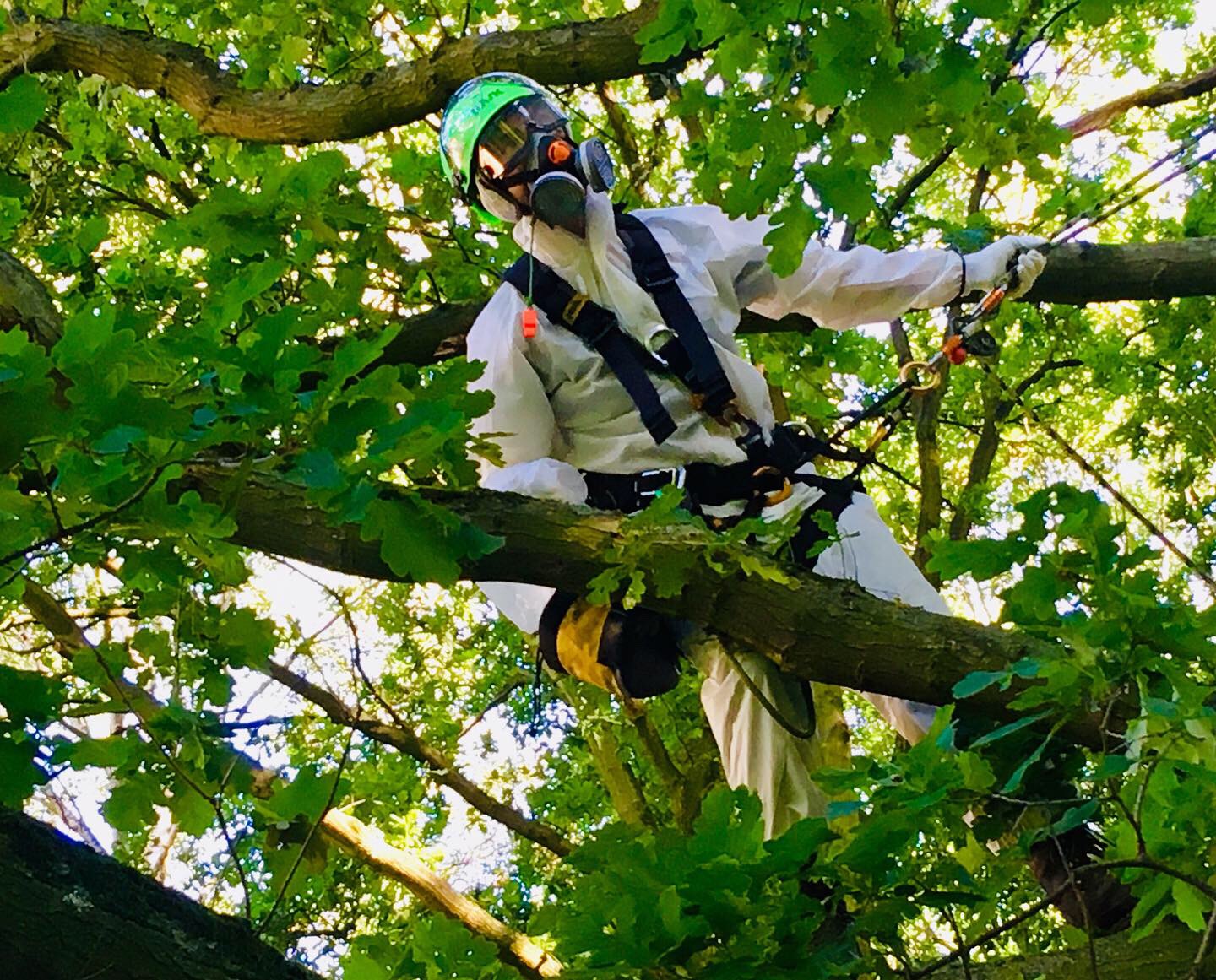 Eikenprocessierupsmanueel bestrijdenM. Brondel
EPR Manueel bestrijden – Brondel Boomverzorging
Boomverzorging & AdviesEuropean Arboricultural Council‘‘Through the profession of Arboriculture to improve the health and care for trees of environmental importance.’’
Regio Antwerpen – Voorkempen
Klant 	 	(eindbeeld)Boom 	(gezondheid)Omgeving	(ecologie + veiligheid)
EPR manueel bestrijden (?)
BLADBESPUITING met pesticiden (Neem-Protect® / Foray®ES)VOORDEEL:	+preventieve behandelingNADELEN: 	-nevenschade				-beperkte timing				-niet overal toegelaten
BRANDENVOORDEEL:	+snel en flexibelNADELEN:		-beschadiging cambium				-bermbranden				-brandwonden
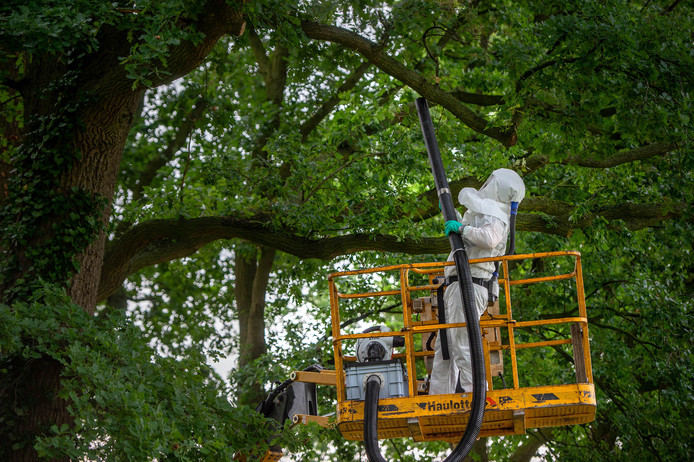 EPR manueel bestrijden (?)
OPZUIGEN met industriële stofzuigerVOORDELEN:	+efficiënt				+ergonomisch				+ecologisch				+weinig vrij zetting BH				+veiligNADEEL:		-bereik
EPR manueel bestrijden
MANUEEL VERWIJDERENVOORDELEN:	+bereik				+ecologisch				+flexibel (overal mogelijk)				+zero impact				+geen verdichting				+geen schade aan beplanting				+geen CO2-uitstoot				+geen nevenschade				+weinig logistiek				+veiligNADEEL:		-arbeidsintensief
EPR Preventie & bestrijding
Risico inventarisatie:1) Aanwezigheid EPR gevoelige beplanting op het terrein?2) Zijn er rupsen of nesten zichtbaar?3) Hoeveel mensen kunnen in contact komen met de brandharen?
Het gezondheidsrisico wordt groter naarmate er meer mensen aanwezig zijn. Indien veel mensen passeren of verblijven of weinig mensen langdurig verblijven (bv. bij bewoning) is de kans op gezondheidseffecten groot.
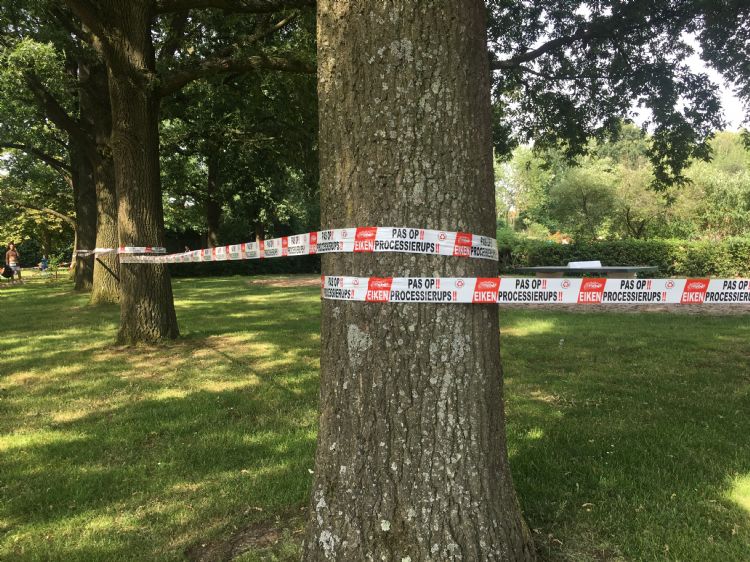 EPR Gezondheidsrisicos
HUID					OGEN					BOVENSTE LUCHTWEGENirritatie					Acuut (bind/hoornvlies)	irritatie / ontstekingbultjes /blaasjes			branderige pijn			neuslooproodheid					irritatie					slikstoornissenjeuk						zwelling					kortademigheidzwelling					roodheid										ontsteking				opm.: soms pseudo-allergischeopm.: effecten treden							bronchitis; longoedeem.op binnen 8 uur, geen		opm.: effecten treden		restletsels, effecten		op binnen 1-4 uurkunnen 2 weken aan-		houden.					Chronisch (diepere lagen)						knobbelvormige ontsteking						opm.: restletsel blindheid,						indien geen operatieve						verwijdering.
EPR Manueel bestrijden – vereisten
PBM
LMRA – VTA – perimeter & signalisatie
Klimuitrusting - keuring
Fysieke vereisten
Opleiding
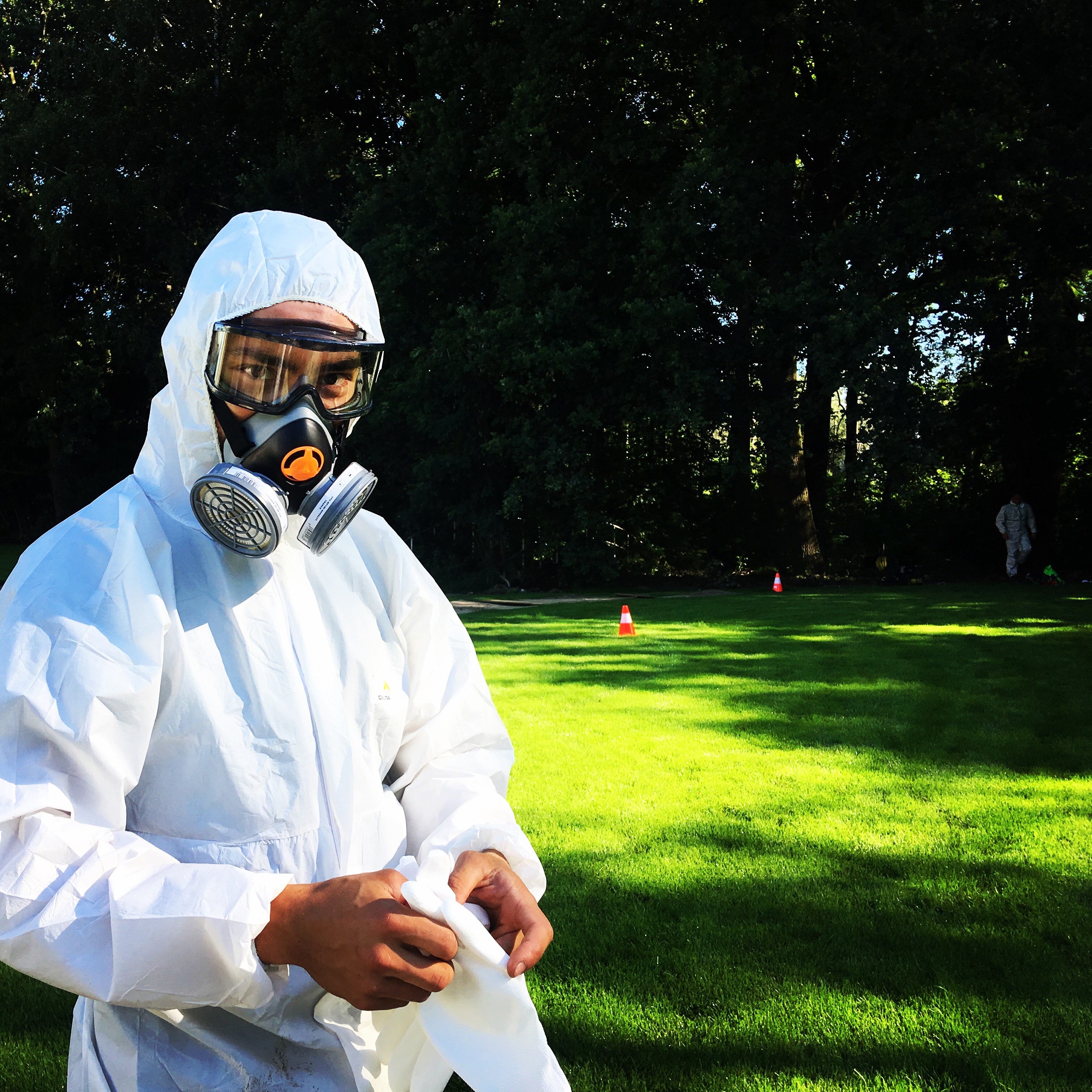 EPR Manueel bestrijden – PBM
Stofdichte wegwerpoverall (met elastiek aan kap, polsen en enkels) – MEERDERE PER DAG
Overdrukmasker met P3 filter
Mondmasker – MEERDERE PER DAG + Veiligheidsbril 
Hand(schoenen) – AFGEDICHT MET TAPE
Helm
Valbeveiliging (hoogwerker) / Aparte EPR klimuitrusting
Oogspoelfles en anti jeuk middel
Hydratatie
EPR Manueel bestrijden - uitvoering
Last Minute Risico Analyse
Minimum 2 boomverzorgersKlimmer verwijdert nestenGrondman kijkt mee en is verantwoordelijk voor signalisatie en veiligheid 
Vrijgave
EPR Manueel bestrijden – afvoer
Dierlijke bijproducten (gevaarlijk door de brandharen)

4 aanleveringsmogelijkheden die aan veiligheidsvoorwaarden voldoen, bij voorkeur aan te leveren zoals 1 en 2:
o   1. Dozen op pallet (afmetingen < 50 x 50 x 50 cm)
o   2. Stevige zakken op pallet ( afmetingen < 50 x 50 x 50 cm).
o   3. Stevige zakken in big bags (manipulatiekost van € 85 per big bag).
o   4. Stevige zakken(afmetingen < 50 x 50 x 50 cm) los in container 		 	    aangeleverd.
EPR Manueel bestrijden - kostprijs
Vaste kosten: 		PBM				 hoeveel klimmers?					Hoogwerker		 nodig?
Variabele kosten:	Uren			 hoeveel nesten? 					Afvoer			 gewicht?					Transport		 afstand?
Kostenraming op maat
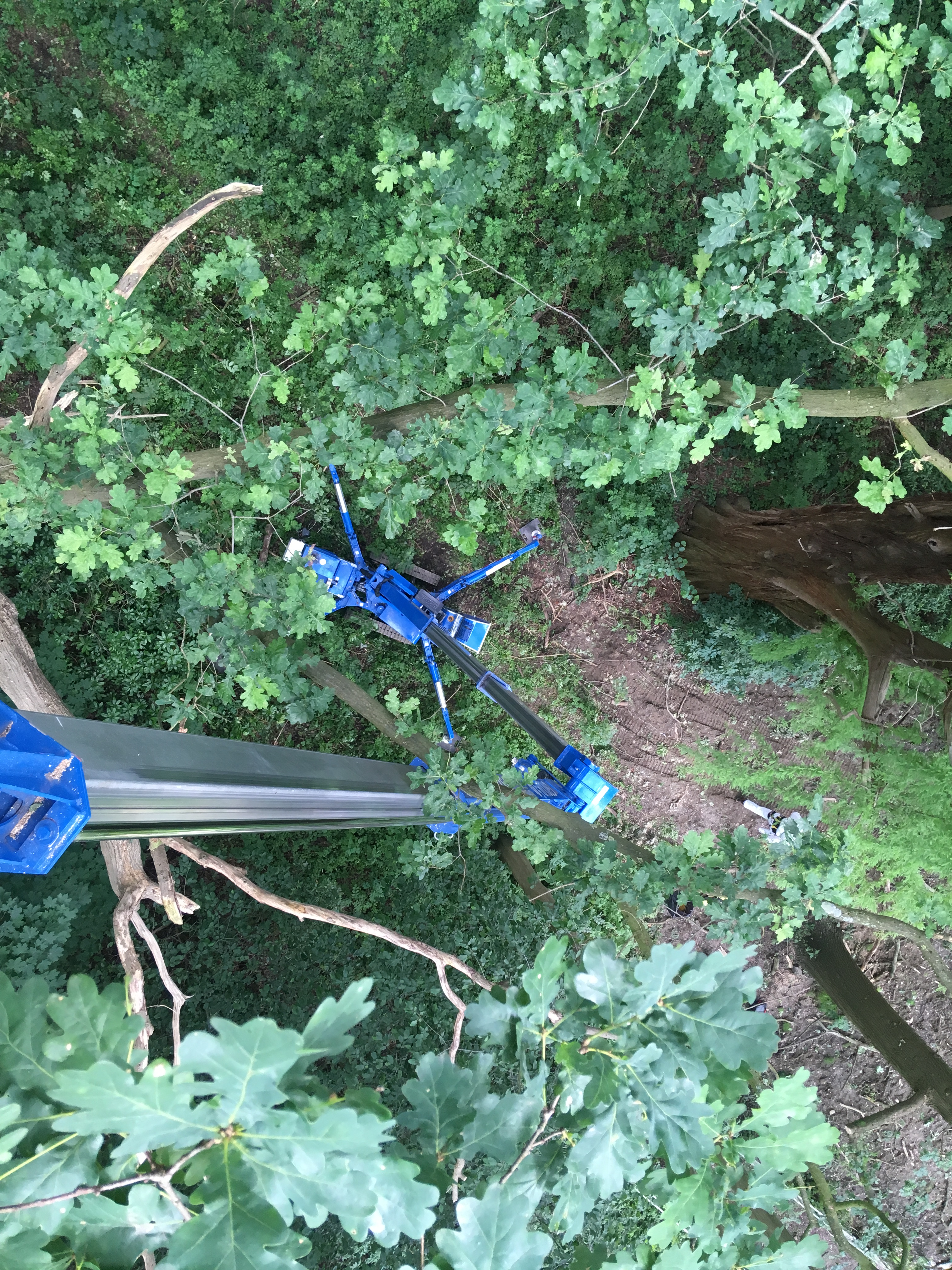 De ene boom is de andere niet.
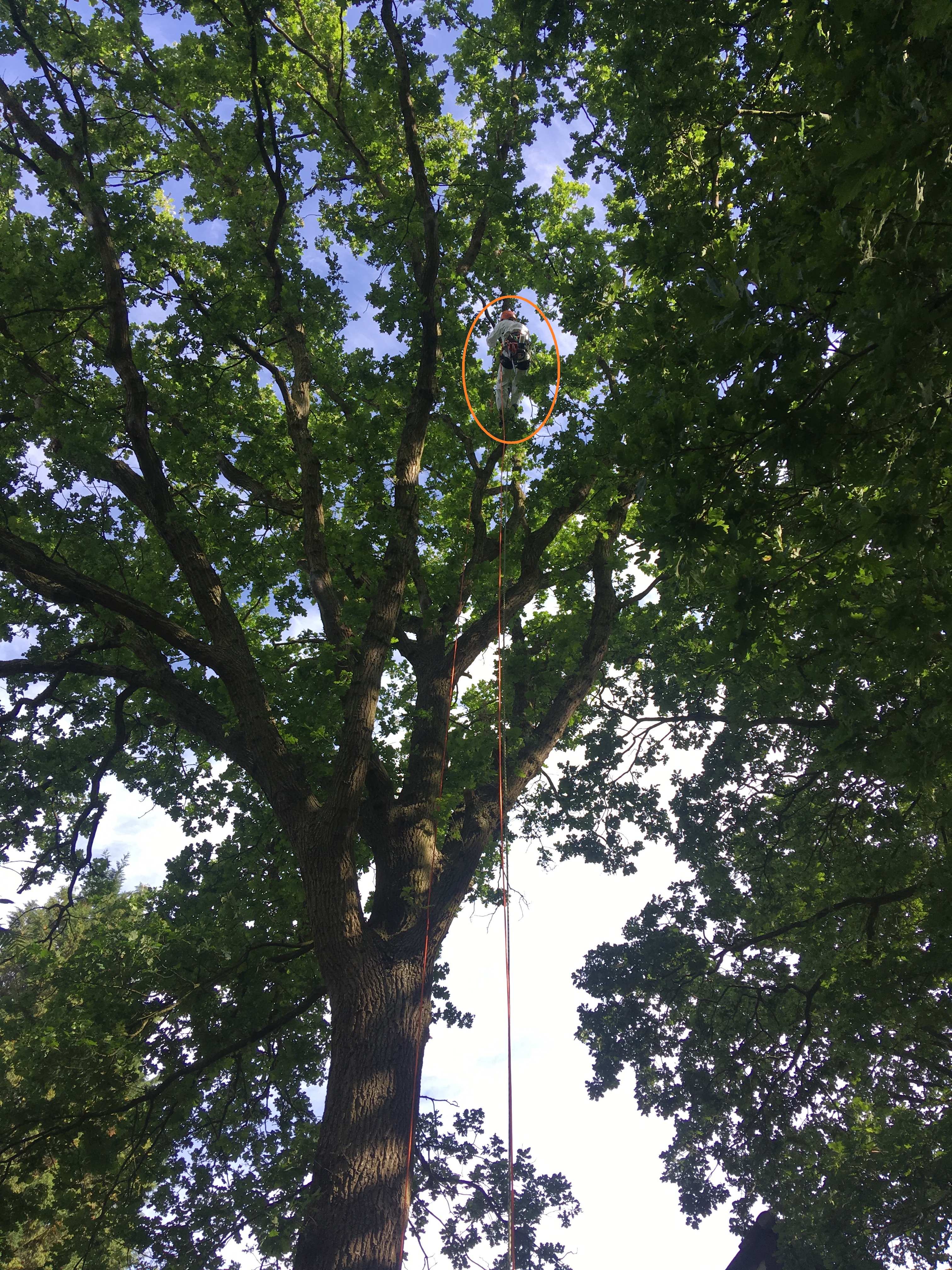 Brondel Boomverzorging - contactgegevens
Brondel bv	BTW BE 0735.399.560	RPR ANTWERPEN
 		De Nachtegaal 63	 		2970 ‘S GRAVENWEZEL (Schilde)		0479 85 88 67        info@brondelboomverzorging.be
   www.brondelboomverzorging.be
 	 Beheer Eikenprocessierups (advies, opzuigen en manueel verwijderen)
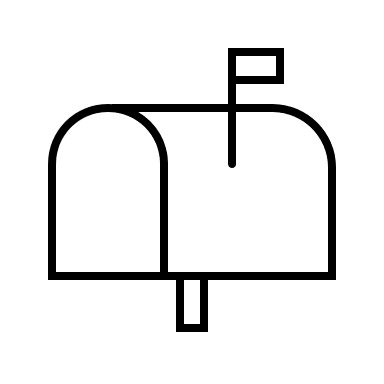 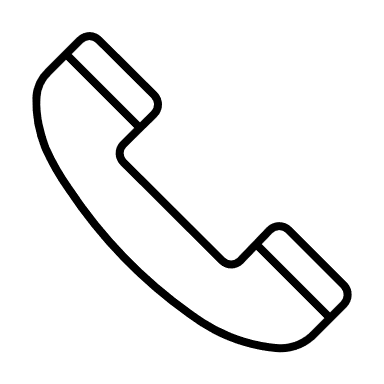 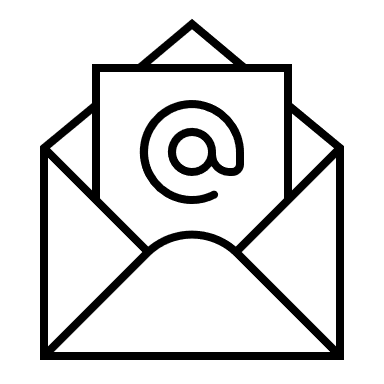 Bedankt voor uw aandacht.